Беседы о важном: опыт внедрения в  МБДОУ д/с № 47
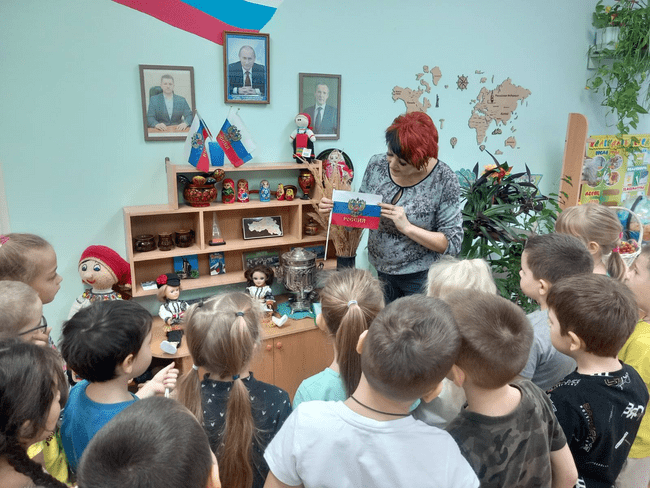 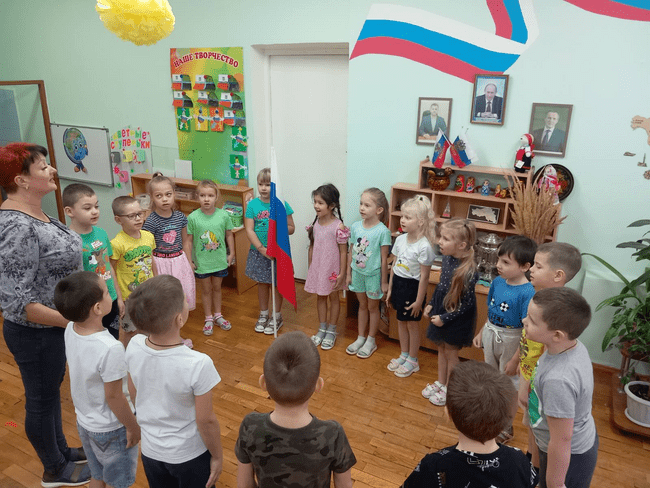 КС
Диденко Татьяна Михайловна
Заведующий
Почему "Разговоры о важном"?
Всестороннее развитие
Поддержка на государственном уровне
Воспитание ценностей
Мощный инструмент для развития личности и воспитания детей.
Формирование у детей базовых национальных ценностей, гражданственности и патриотизма.
Инициатива поддержана Министерством просвещения РФ и Президентом РФ.
3
2
1
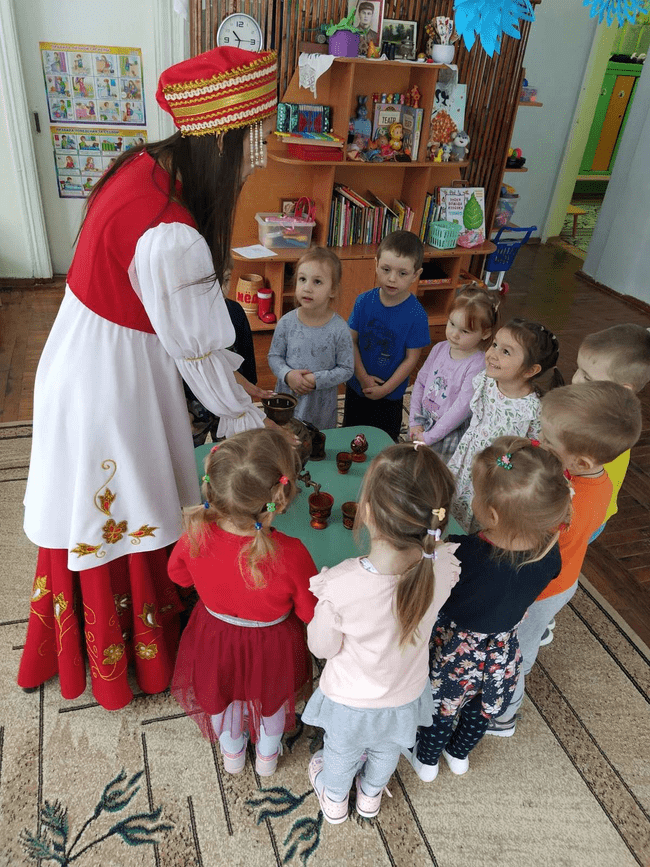 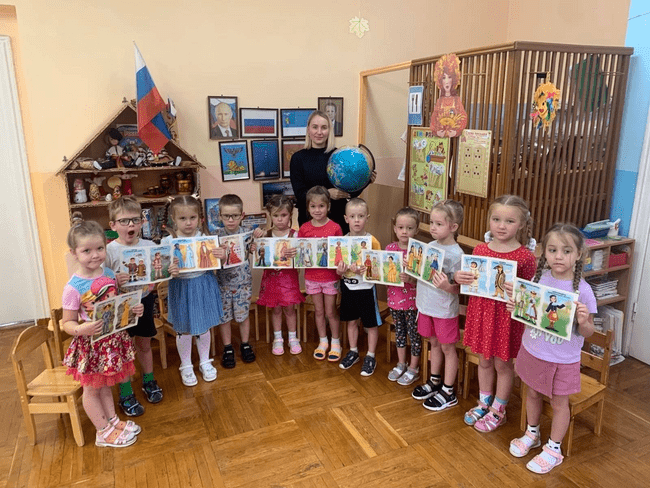 Раннее развитие
4
Формирование ценностных ориентиров и мировоззрения с раннего возраста.
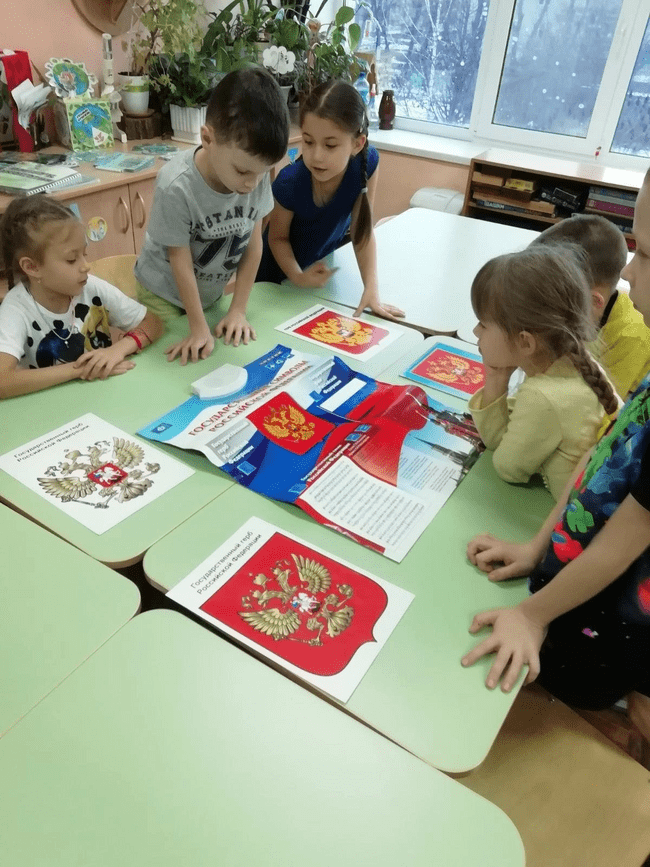 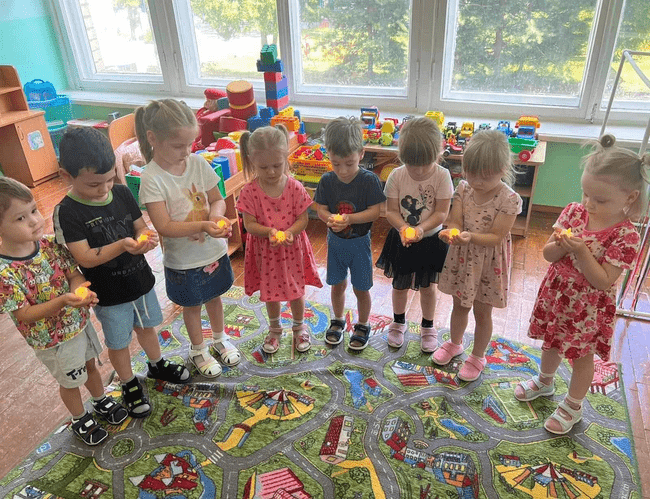 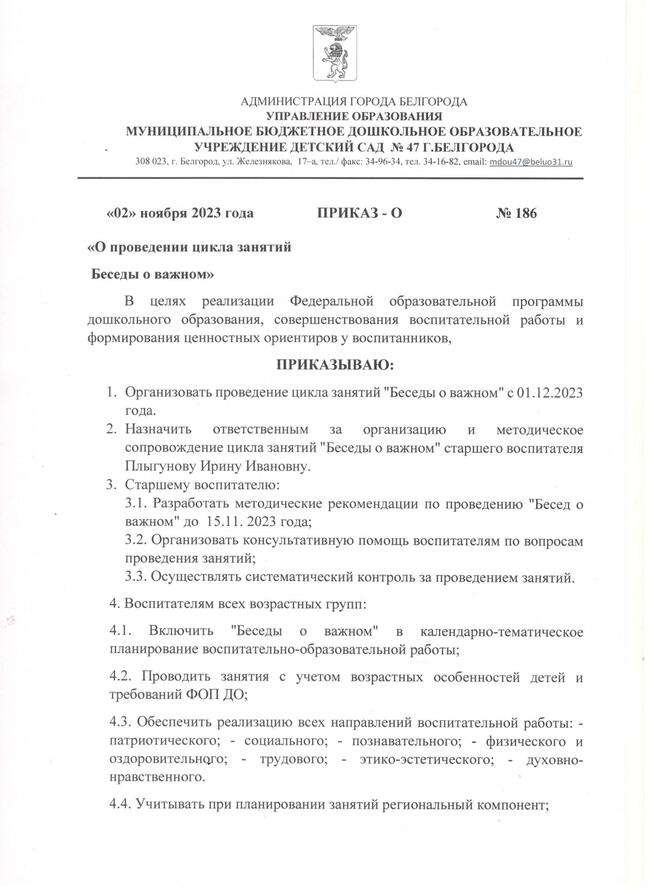 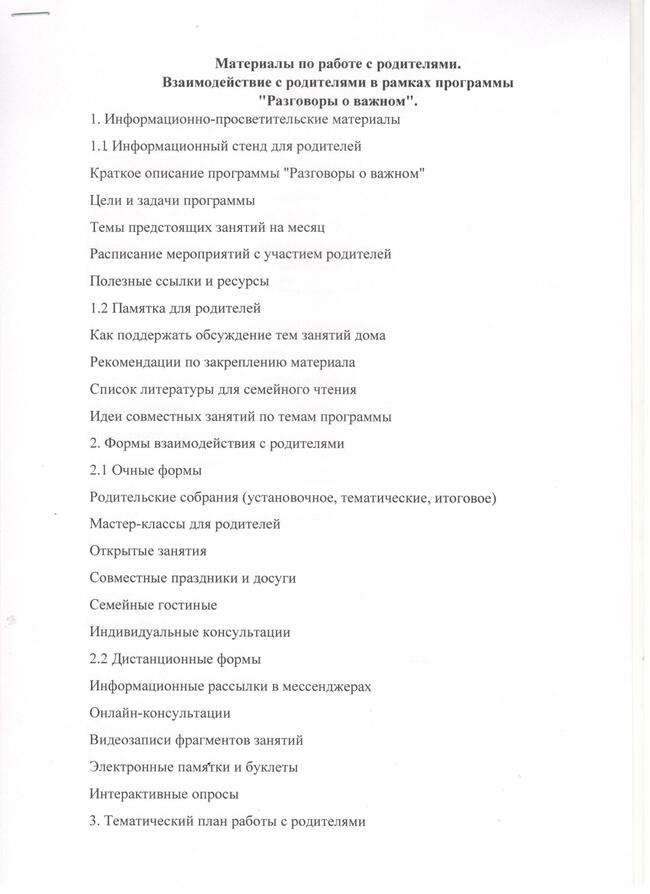 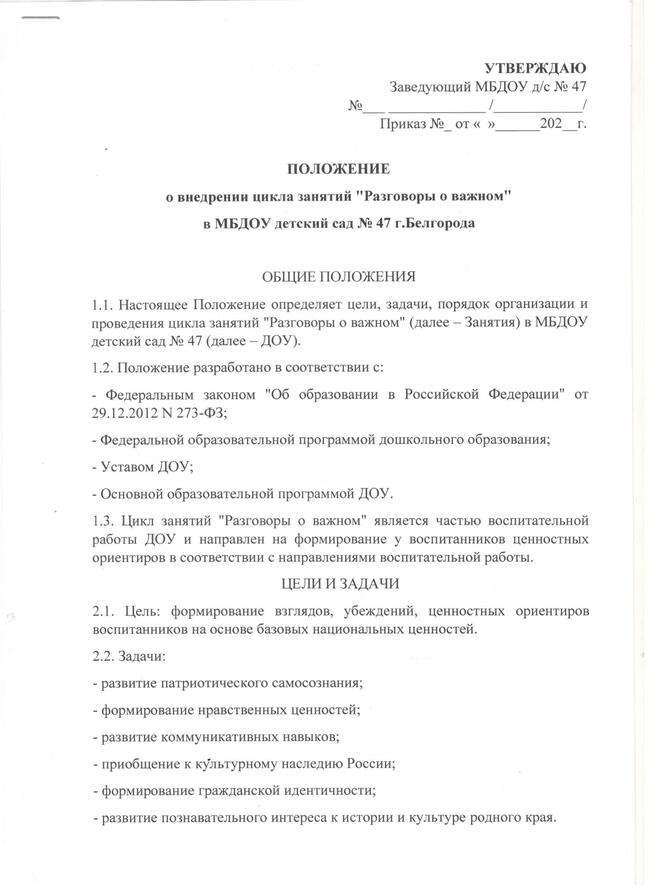 Реализация проекта
Приказ руководителя
1
Определение основных положений проекта.
Положение о проведении
2
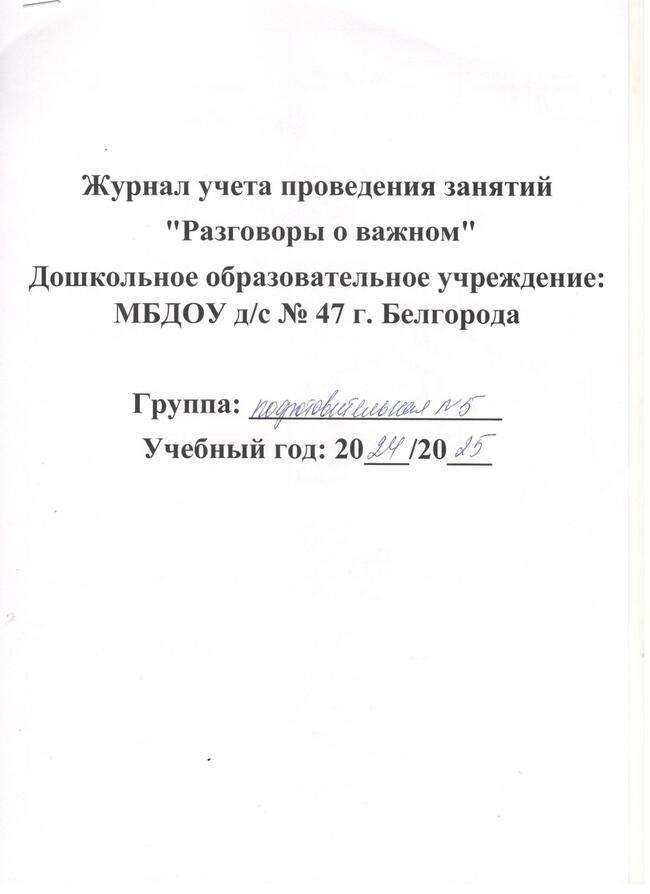 Определение целей, задач, организации и содержания.
План-график
3
Тематика занятий по месяцам, отражающая ключевые события и ценности.
Как выбрать тему для беседы?
Форматы 
занятий
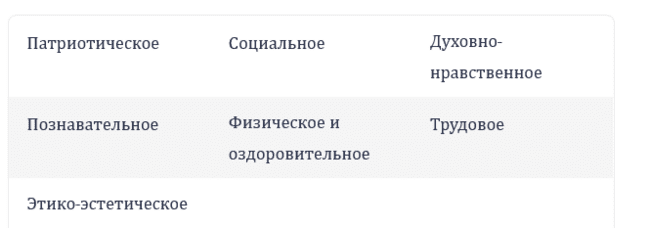 Еженедельные занятия
Проводятся по понедельникам,  в утренние часы, продолжительностью 5-15 минут.
Разнообразие форм
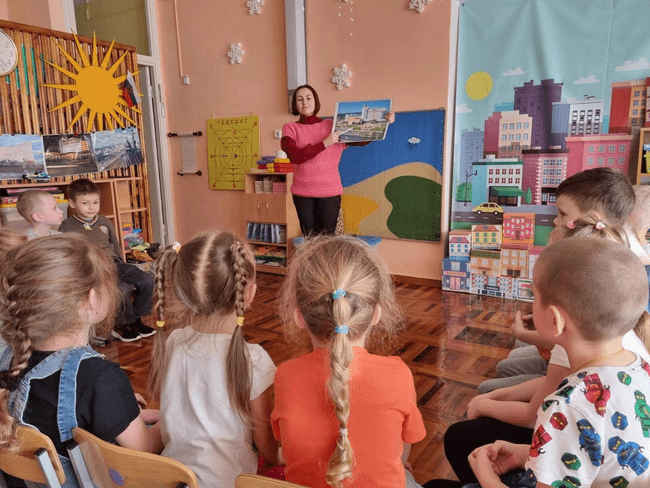 Педагоги используют различные формы и методы для увлекательных занятий.
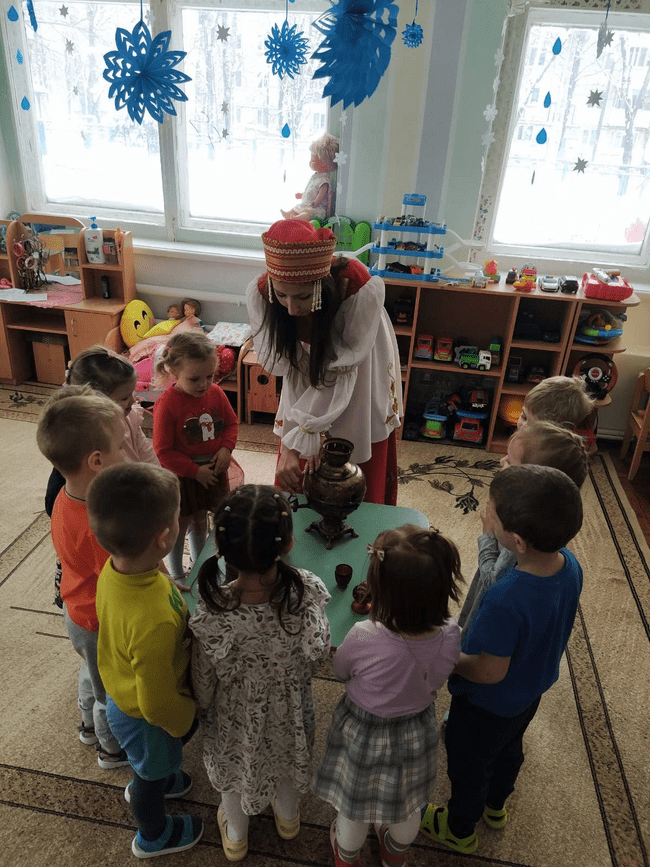 Апробация для 
старших групп
Проведение занятий для детей 
5-7 лет с использованием 
творческих форматов.
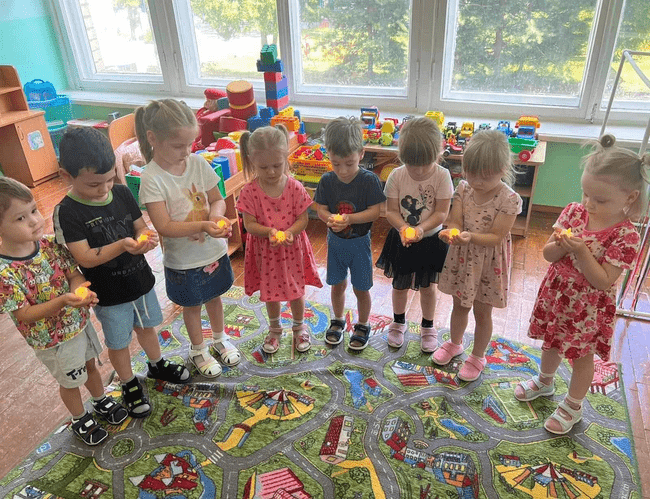 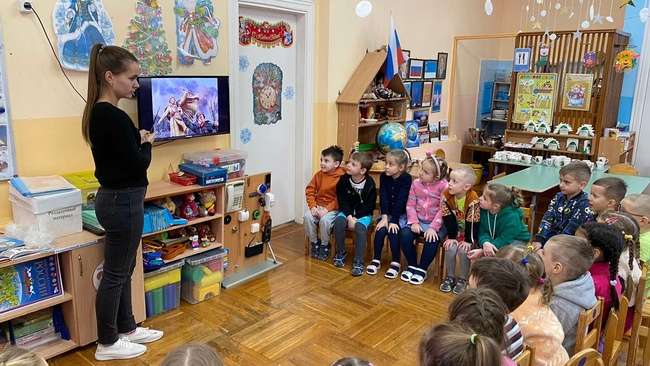 Результаты 
мониторинга
Система мониторинга
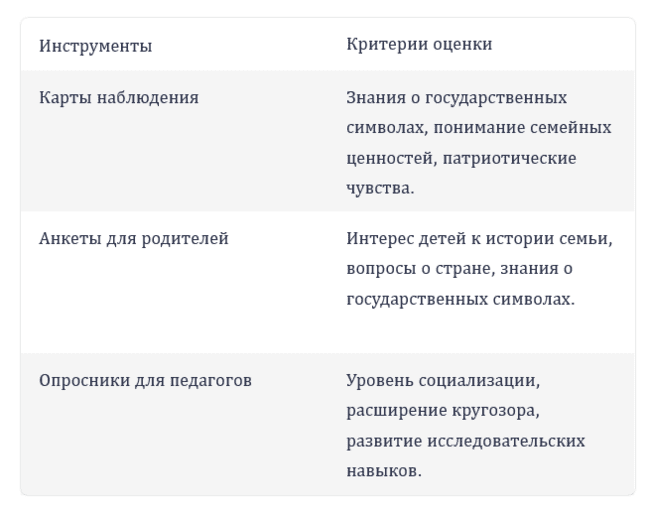 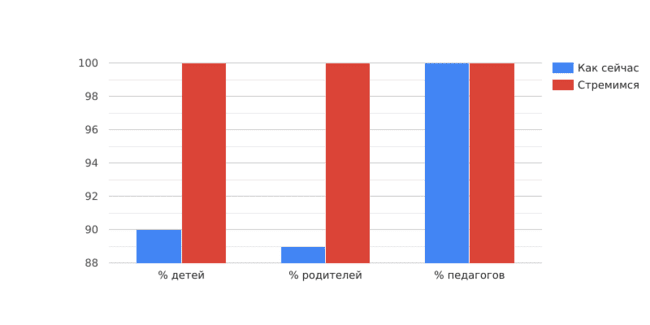 Количественные показатели
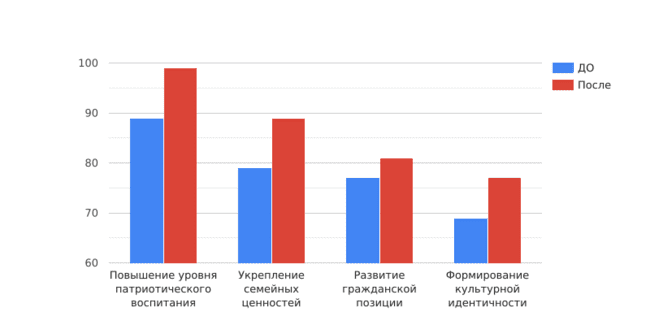 90% охвата детей старших и подготовительных групп
89% активное участие
 родителей
Полная вовлеченность 
педагогов
Качественные показатели
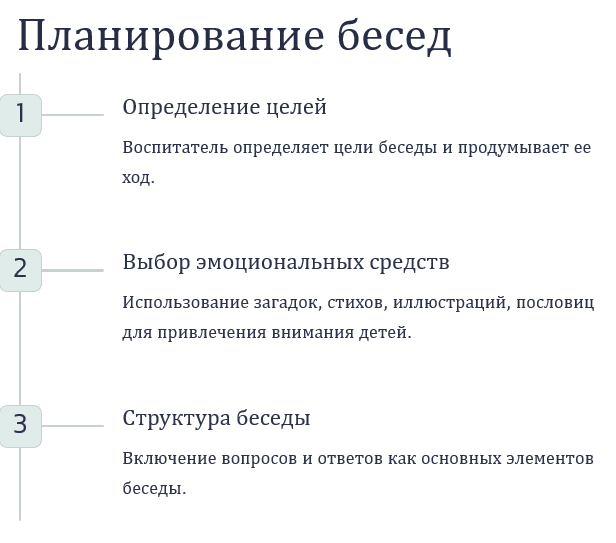 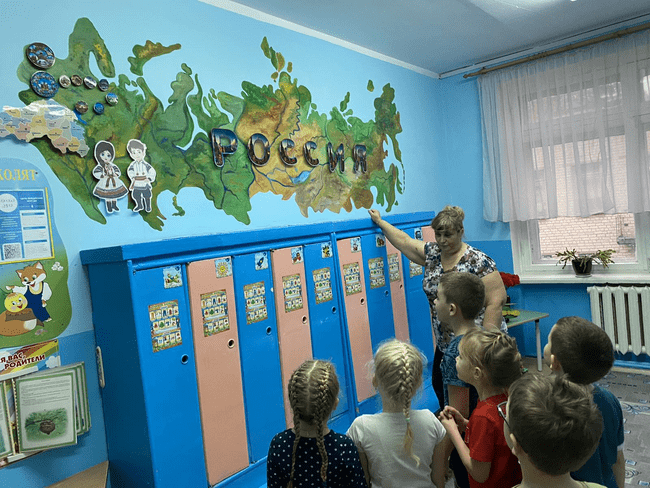 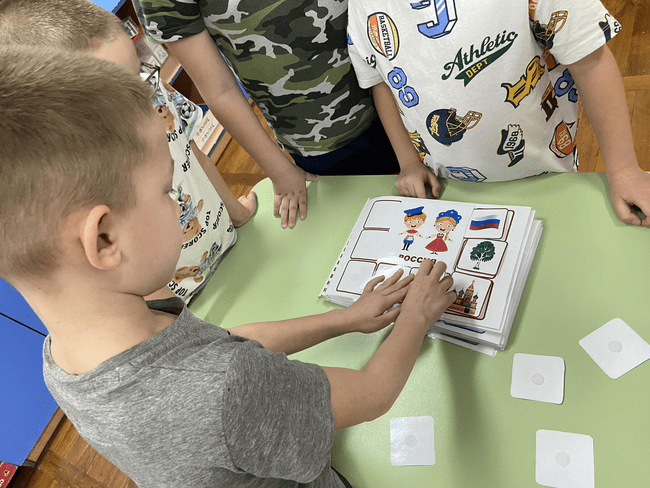 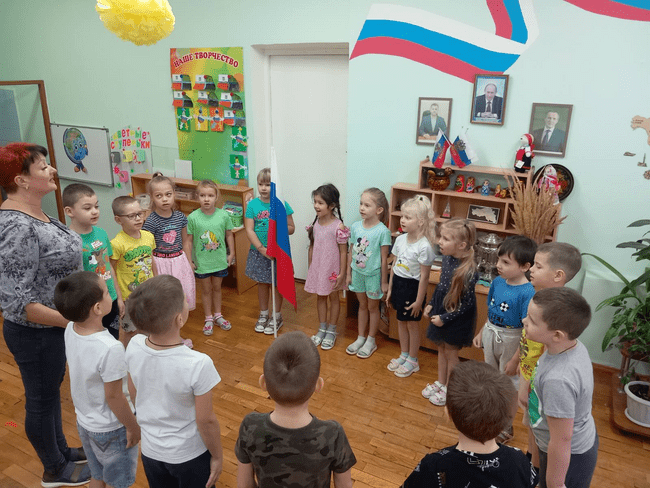 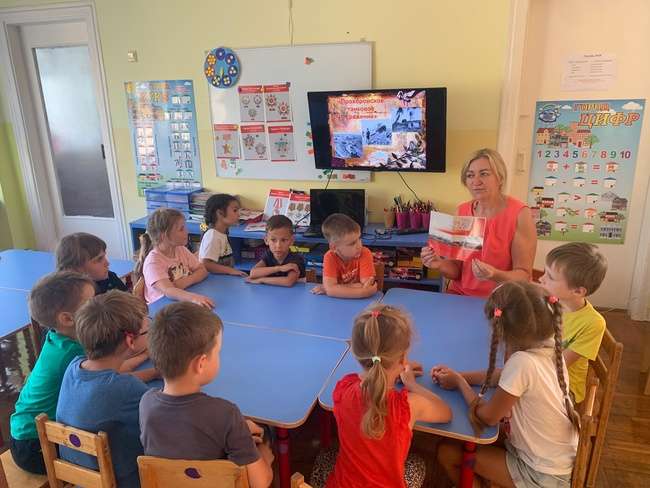 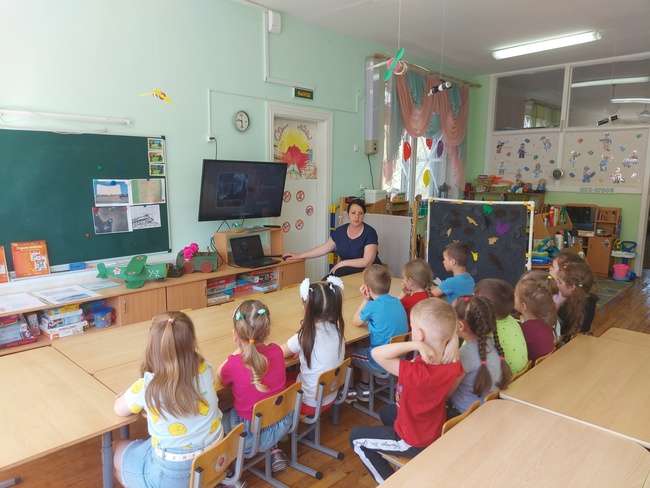 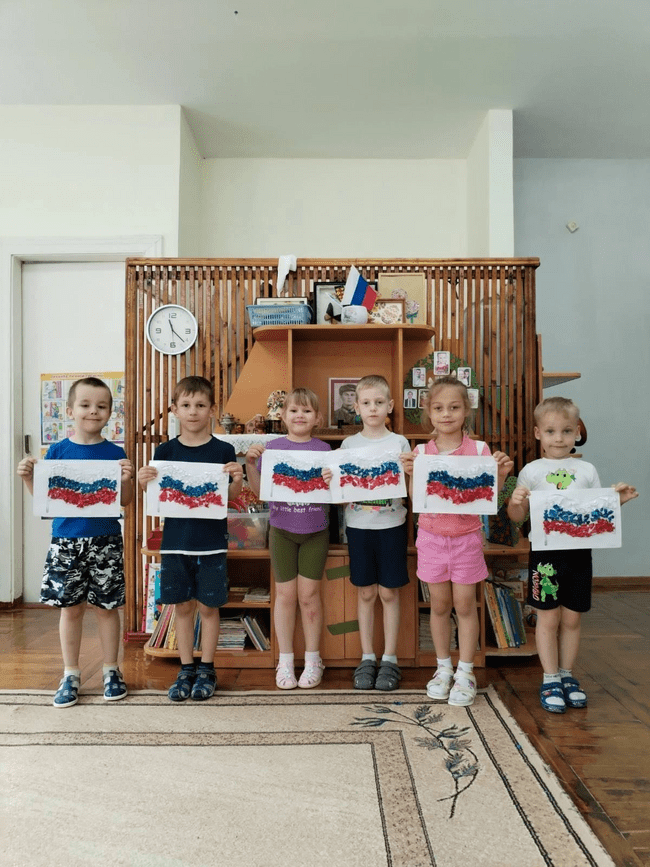 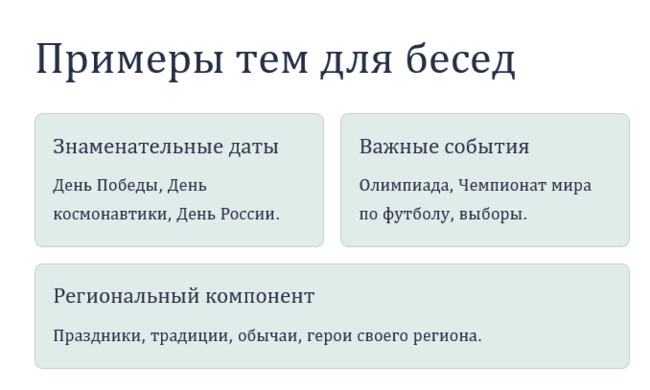 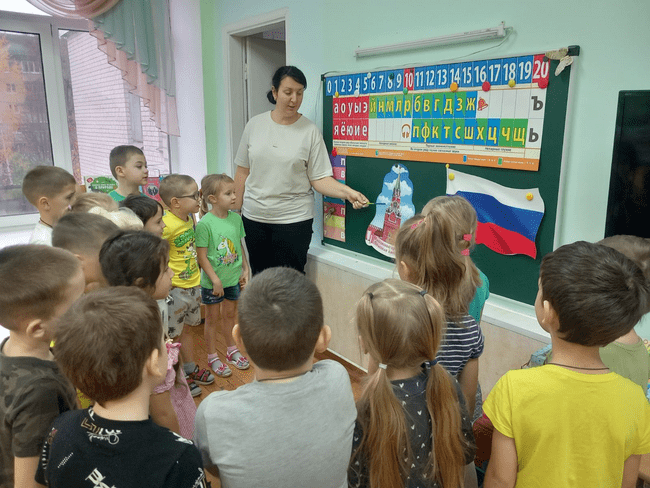 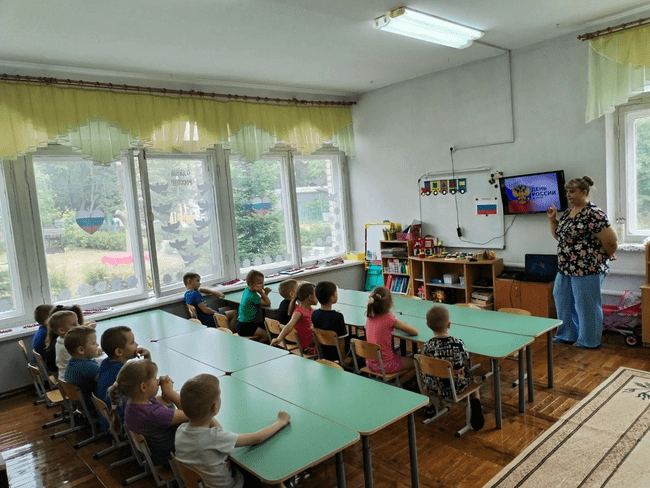 Благодарю за внимание! 

Давайте вместе продолжать развивать инициативу «Беседы о важном»
и воспитывать достойное подрастающее поколение!
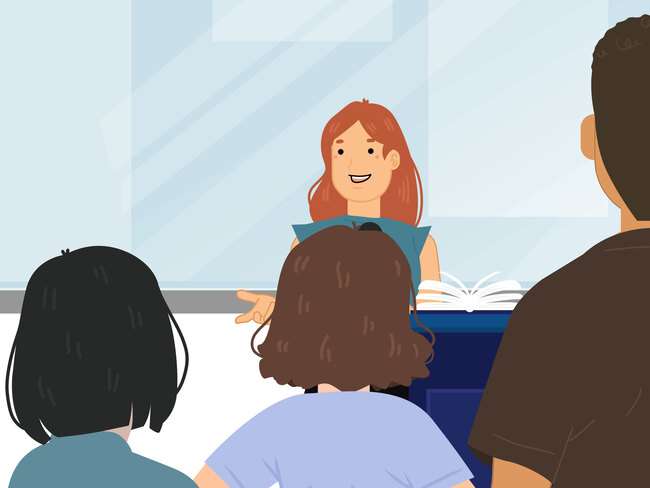